Rechnungslegung– Dozentenmaterialien –Abbildungen
Quelle:  	Professor Dr. Horst Gräfer
		Rechnungslegung
		Der Jahresabschluss nach HGB
		5. vollständig überarbeitete 
		Auflage 2016
		978-3-482-48135-2
© 2017 NWB Verlag
Dozentenmaterial NWB Studium
InhaltDie Nummerierung der Abbildungen entspricht der Darstellung im Buch.
ABB. 1: 	Funktionen der Jahresabschlüsse
ABB. 2: 	Rechnungslegungs-, Prüfungs- und Offenlegungspflichten
ABB. 4: 	Instrumente der Rechnungslegung
ABB. 5: 	Die Bilanz: Inhalt
ABB. 8: 	Instrumente des Jahresabschlusses
ABB. 9: 	Zusammenspiel GuV und Bilanz
ABB. 10: 	Die Hermeneutik als Methode zur Ableitung handelsrechtlicher GoB
ABB. 14: 	Aktivierung oder sofortige Aufwandsverrechnung
ABB. 17: 	Bewertungsgrundsätze nach HGB
ABB. 22: 	Anlagevermögen
ABB. 34: 	Verlustfreie Bewertung
ABB. 40: 	Bedeutung des Eigenkapitals als Risiko- und Haftungskapital
ABB. 41: 	Eigenkapital = Reinvermögen
ABB. 42: 	Bedeutung des Eigenkapitals als Haftungskapital
ABB. 44: 	Auflösung von Rücklagen I
ABB. 45: 	Auflösung von Rücklagen II
ABB. 46: 	Fremdkapital/Schulden
ABB. 50: 	Rückstellungsarten
ABB. 51: 	Übersicht: Passivierungspflichten und -wahlrechte für Pensionen und 		ähnliche Verpflichtungen
ABB. 52: 	Verlauf der Pensionsrückstellungen nach dem Teilwert- und 			Gegenwartswertverfahren
ABB. 59: 	GKV/UKV: Unterschiede und Gemeinsamkeiten
ABB. 60: 	Kostenumlage über den BAB
ABB. 61: 	Überleitung GKV/UKV
© 2017 NWB Verlag
Dozentenmaterial NWB Studium
ABB. 1: 	Funktionen der Jahresabschlüsse
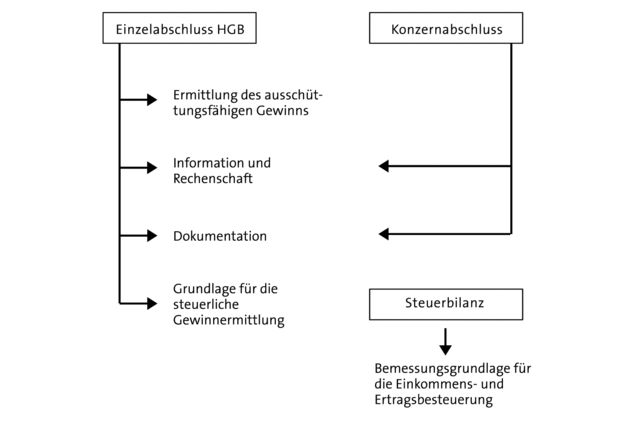 Quelle: Gräfer, Rechnungslegung, 5. Auflage 2016, Seite 3
© 2017 NWB Verlag
Dozentenmaterial NWB Studium
ABB. 2: 	Rechnungslegungs-, Prüfungs- und 				Offenlegungspflichten
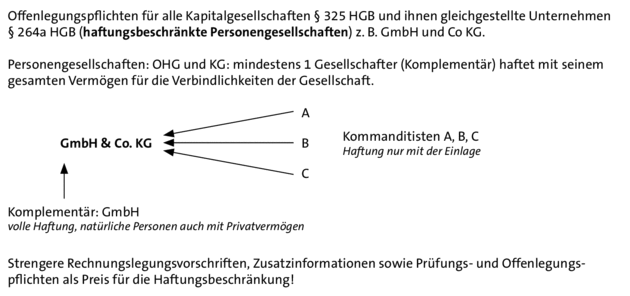 Quelle: Gräfer, Rechnungslegung, 5. Auflage 2016, Seite 5
© 2017 NWB Verlag
Dozentenmaterial NWB Studium
ABB. 4: 	Instrumente der Rechnungslegung
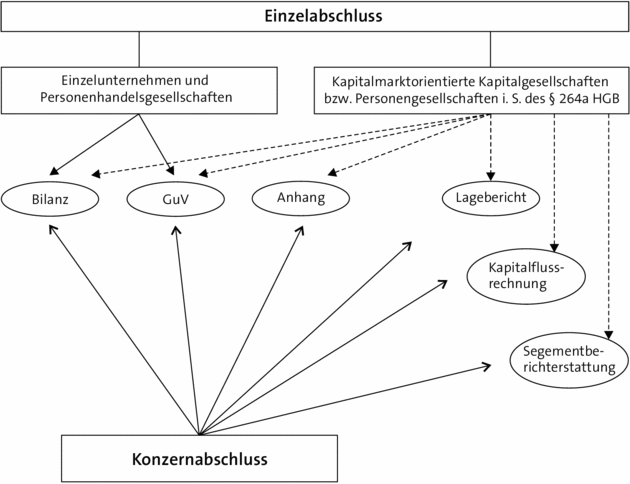 Quelle: Gräfer, Rechnungslegung, 5. Auflage 2016, Seite 14
© 2017 NWB Verlag
Dozentenmaterial NWB Studium
ABB. 5: 	Die Bilanz: Inhalt
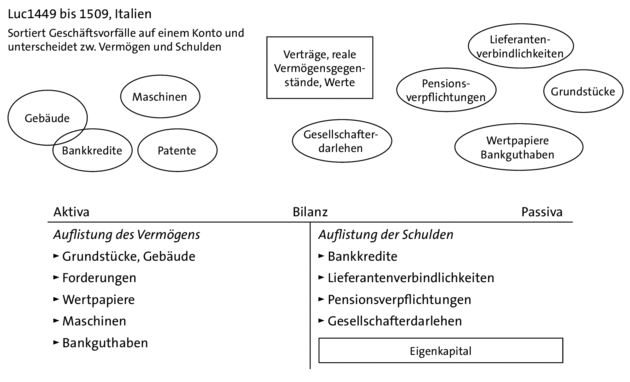 Quelle: Gräfer, Rechnungslegung, 5. Auflage 2016, Seite 15
© 2017 NWB Verlag
Dozentenmaterial NWB Studium
ABB. 8: 	Instrumente des Jahresabschlusses
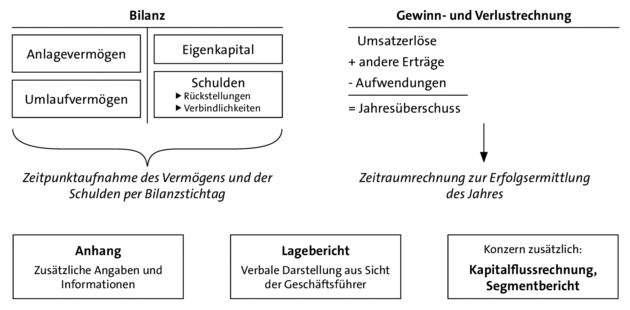 Quelle: Gräfer, Rechnungslegung, 5. Auflage 2016, Seite 17
© 2017 NWB Verlag
Dozentenmaterial NWB Studium
ABB. 9: 	Zusammenspiel GuV und Bilanz
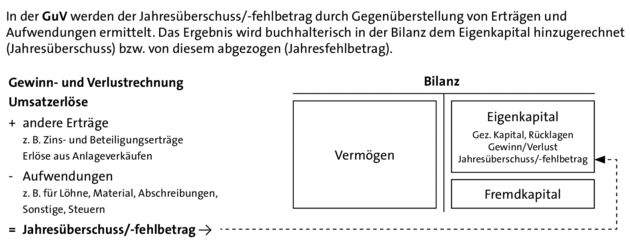 Quelle: Gräfer, Rechnungslegung, 5. Auflage 2016, Seite 18
© 2017 NWB Verlag
Dozentenmaterial NWB Studium
ABB. 10: 	Die Hermeneutik als Methode zur Ableitung 		handelsrechtlicher GoB
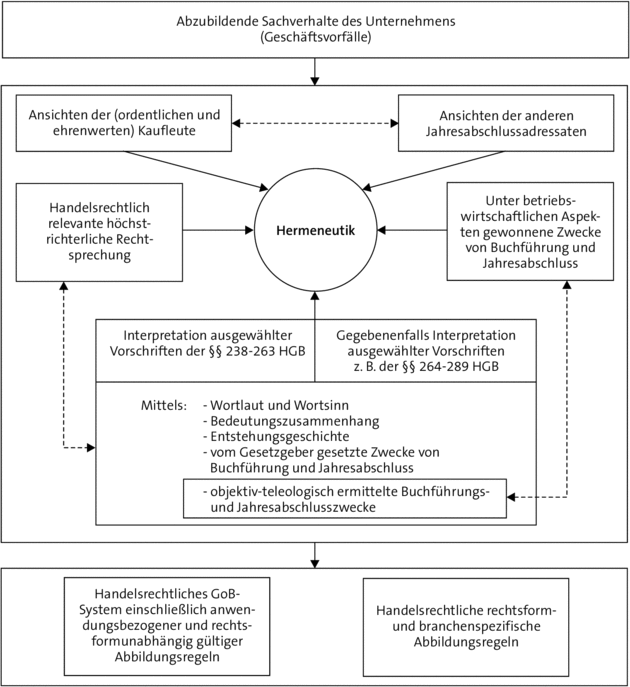 Quelle: Gräfer, Rechnungslegung, 5. Auflage 2016, Seite 24
© 2017 NWB Verlag
Dozentenmaterial NWB Studium
ABB. 14: 	Aktivierung oder sofortige 						Aufwandsverrechnung
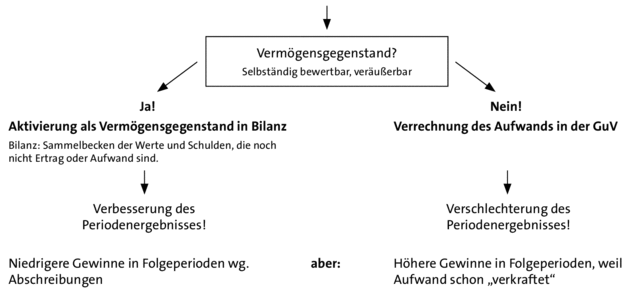 Quelle: Gräfer, Rechnungslegung, 5. Auflage 2016, Seite 31
© 2017 NWB Verlag
Dozentenmaterial NWB Studium
ABB. 17: 	Bewertungsgrundsätze nach HGB
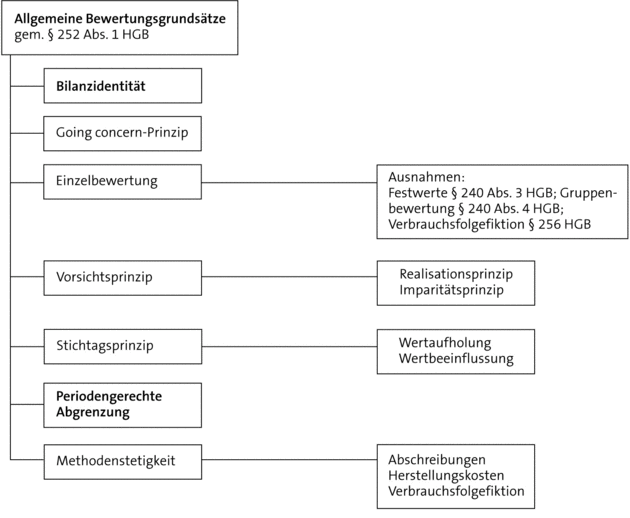 Quelle: Gräfer, Rechnungslegung, 5. Auflage 2016, Seite 41
© 2017 NWB Verlag
Dozentenmaterial NWB Studium
ABB. 22: 	Anlagevermögen
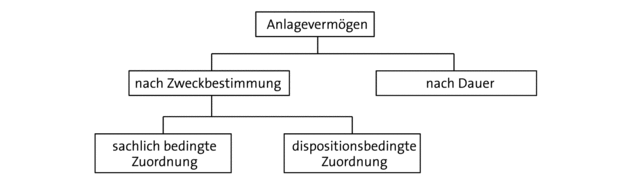 Quelle: Gräfer, Rechnungslegung, 5. Auflage 2016, Seite 58
© 2017 NWB Verlag
Dozentenmaterial NWB Studium
ABB. 34: 	Verlustfreie Bewertung
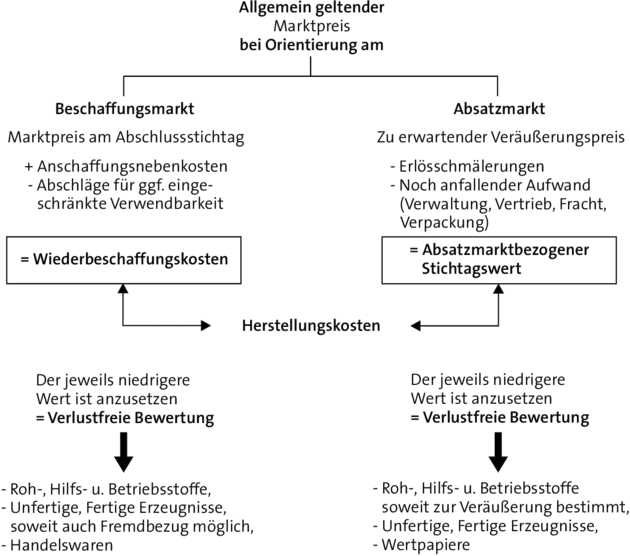 Quelle: Gräfer, Rechnungslegung, 5. Auflage 2016, Seite 85
© 2017 NWB Verlag
Dozentenmaterial NWB Studium
ABB. 40: 	Bedeutung des Eigenkapitals als Risiko- und 		Haftungskapital
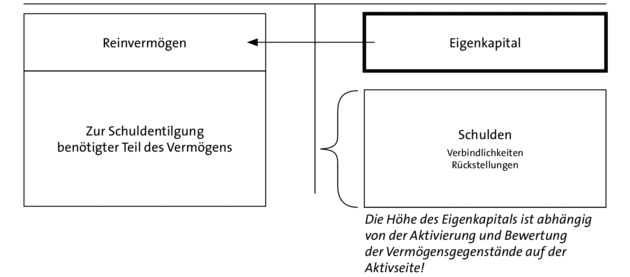 Quelle: Gräfer, Rechnungslegung, 5. Auflage 2016, Seite 111
© 2017 NWB Verlag
Dozentenmaterial NWB Studium
ABB. 41: 	Eigenkapital = Reinvermögen
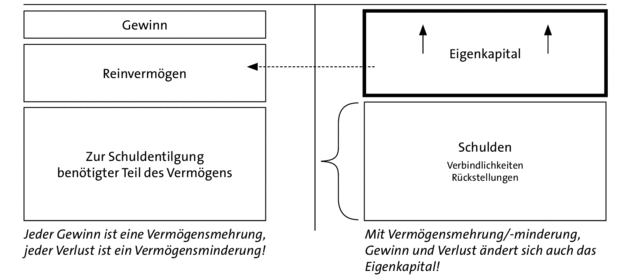 Quelle: Gräfer, Rechnungslegung, 5. Auflage 2016, Seite 111
© 2017 NWB Verlag
Dozentenmaterial NWB Studium
ABB. 42: 	Bedeutung des Eigenkapitals als 					Haftungskapital
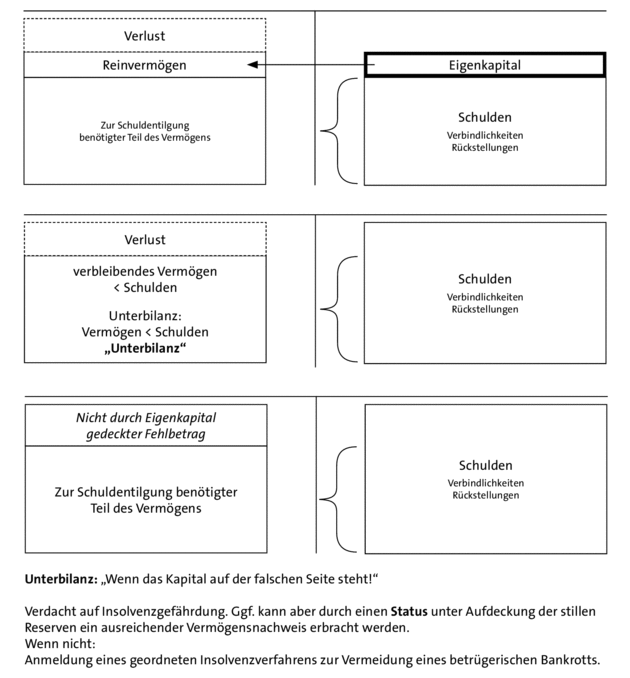 Quelle: Gräfer, Rechnungslegung, 5. Auflage 2016, Seite 112
© 2017 NWB Verlag
Dozentenmaterial NWB Studium
ABB. 44: 	Auflösung von Rücklagen I
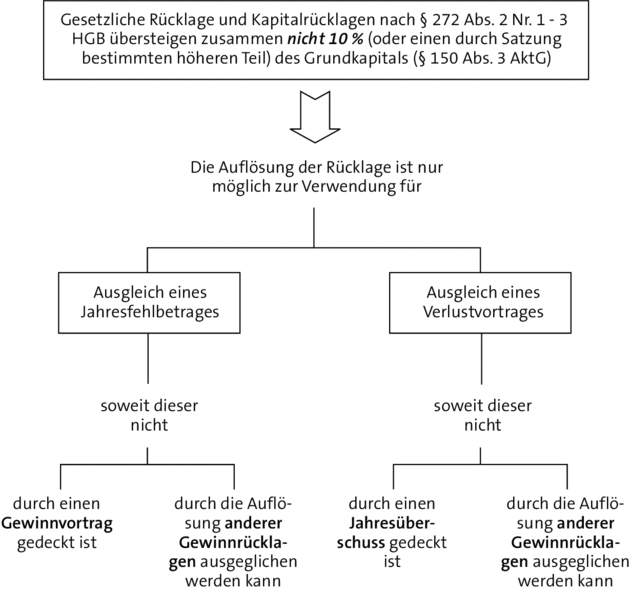 Quelle: Gräfer, Rechnungslegung, 5. Auflage 2016, Seite 126
© 2017 NWB Verlag
Dozentenmaterial NWB Studium
ABB. 45: 	Auflösung von Rücklagen II
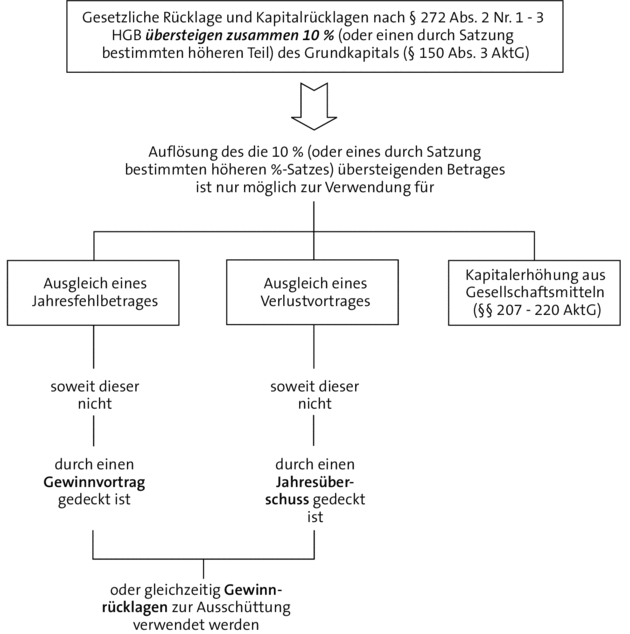 Quelle: Gräfer, Rechnungslegung, 5. Auflage 2016, Seite 127
© 2017 NWB Verlag
Dozentenmaterial NWB Studium
ABB. 46: 	Fremdkapital/Schulden
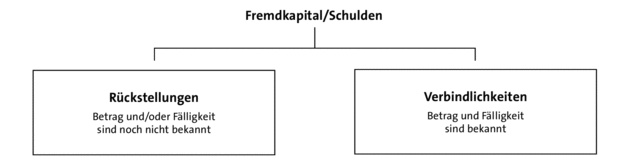 Quelle: Gräfer, Rechnungslegung, 5. Auflage 2016, Seite 131
© 2017 NWB Verlag
Dozentenmaterial NWB Studium
ABB. 50: 	Rückstellungsarten
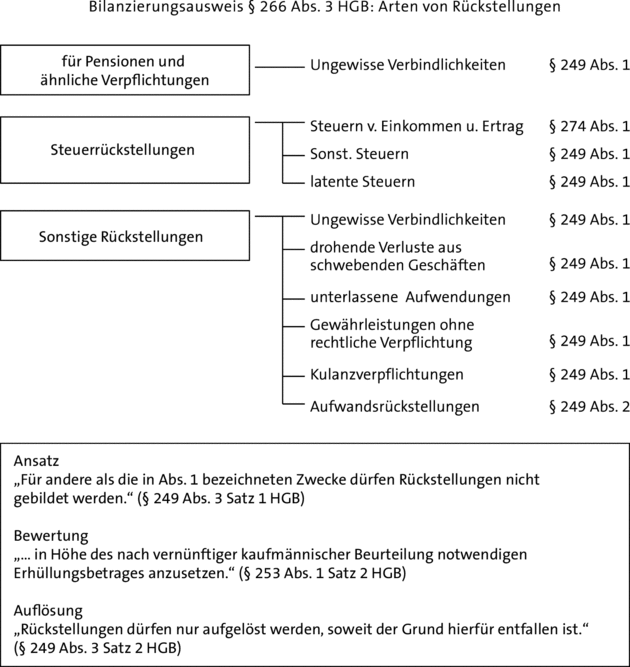 Quelle: Gräfer, Rechnungslegung, 5. Auflage 2016, Seite 136
© 2017 NWB Verlag
Dozentenmaterial NWB Studium
ABB. 51: 	Übersicht: Passivierungspflichten und 				-wahlrechte für Pensionen und ähnliche 			Verpflichtungen
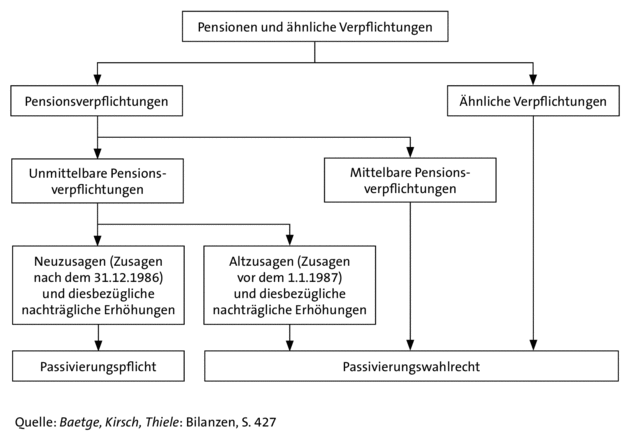 Quelle: Gräfer, Rechnungslegung, 5. Auflage 2016, Seite 138
© 2017 NWB Verlag
Dozentenmaterial NWB Studium
ABB. 52: 	Verlauf der Pensionsrückstellungen nach dem 		Teilwert- und Gegenwartswertverfahren
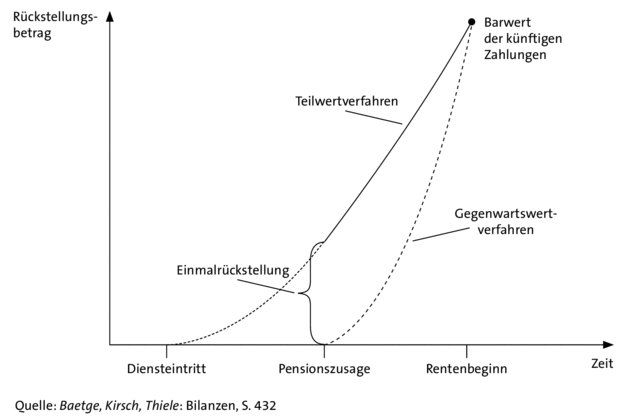 Quelle: Gräfer, Rechnungslegung, 5. Auflage 2016, Seite 141
© 2017 NWB Verlag
Dozentenmaterial NWB Studium
ABB. 59: 	GKV/UKV: Unterschiede und 						Gemeinsamkeiten
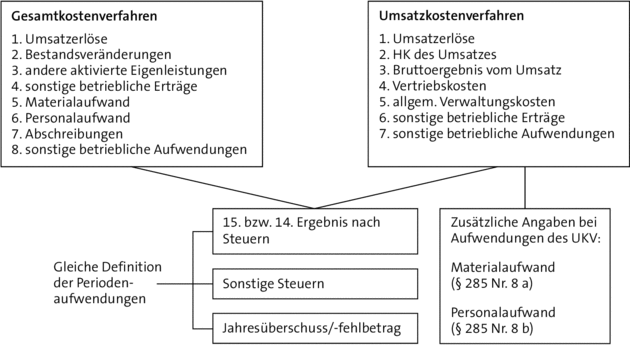 Quelle: Gräfer, Rechnungslegung, 5. Auflage 2016, Seite 173
© 2017 NWB Verlag
Dozentenmaterial NWB Studium
ABB. 60: 	Kostenumlage über den BAB
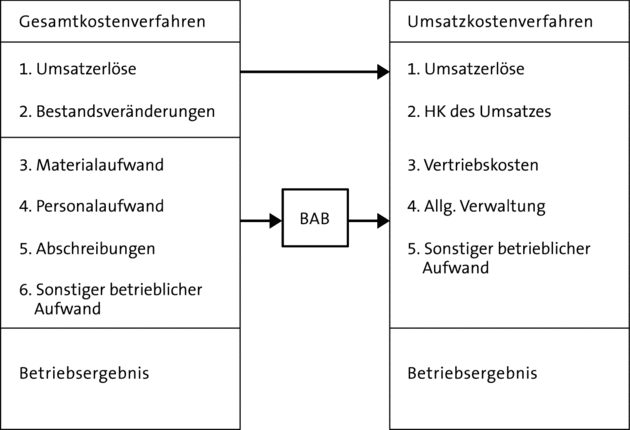 Quelle: Gräfer, Rechnungslegung, 5. Auflage 2016, Seite 173
© 2017 NWB Verlag
Dozentenmaterial NWB Studium
ABB. 61: 	Überleitung GKV/UKV
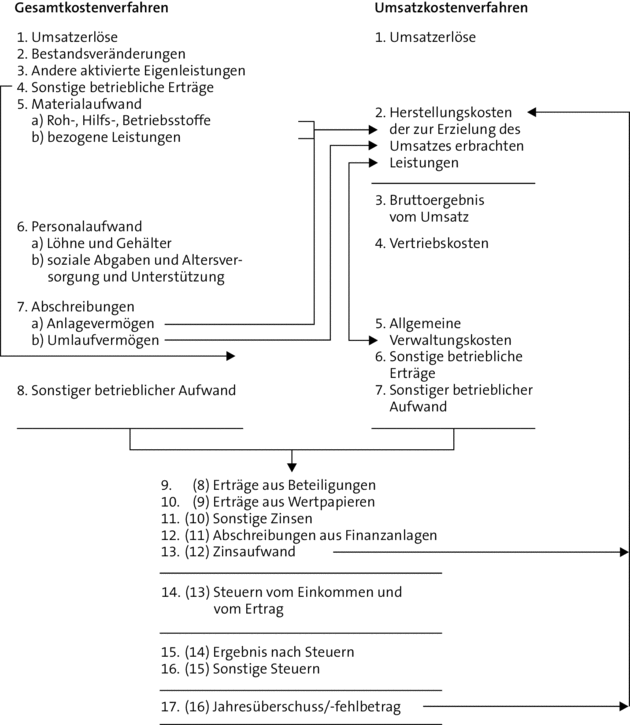 Quelle: Gräfer, Rechnungslegung, 5. Auflage 2016, Seite 175
© 2017 NWB Verlag
Dozentenmaterial NWB Studium
Nutzungshinweise
Nutzen Sie das vorliegende Material innerhalb Ihrer Vorträge via Beamer/Projektor, in Workshops, für Aufgaben und Übungen. 

Sämtliche Abbildungen dieses Werks finden Sie auch in hoher Auflösung in Ihrer NWB Datenbank. Rufen Sie hierzu einfach die Online-Version auf.
NWB Verlag GmbH & Co. KG
Dozentenservice
Eschstr. 22
44629 Herne
Fon 02323.141-990
Fax 02323.141-173
dozentenservice@nwb.de

Geschäftsführung: Dr. Felix Friedlaender, Dr. Ludger Kleyboldt, Mark Liedtke
© 2017 NWB Verlag
Dozentenmaterial NWB Studium